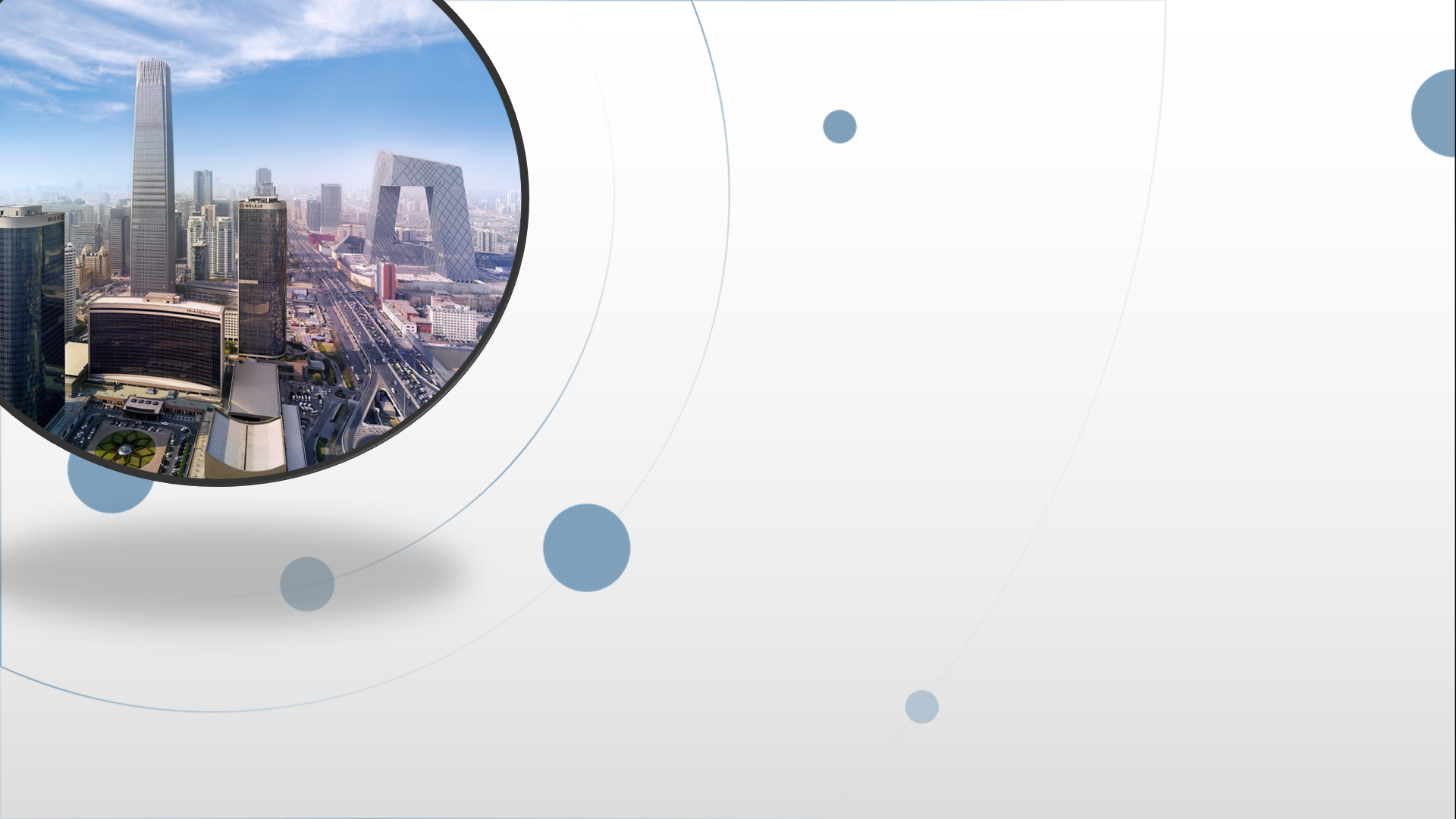 朝阳区线上课堂·高一年级英语
Unit 9 Vocabulary（2）
中央美术学院附属实验学校 尤冰
学习目标：
1. 总结归纳本单元与 “effective ways of learning English”,  “the secret of memory”主题相关的词汇及其搭配。 
2. 在不同语境中理解并正确运用以下词汇：
beyond, recommend, acquire, sharp
 3. 在主题语境中加深词义的理解并强化词汇的搭配意识。
学法指导：
1. 按主题意义积累话题词汇；
2. 根据构词法掌握单词的各种形式；
3. 关注上下文语境，强化词汇的搭配意识。
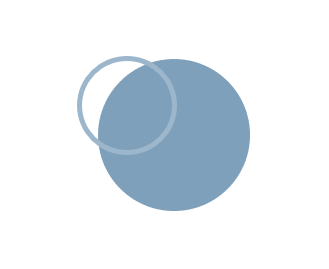 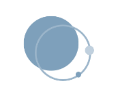 主题词汇 1 
How to learn English effectively
increase your knowledge of English beyond the classroom
try simplified classic literature
listen to English programmes
learn words in context
learn words in chunks
use grammar in speaking and writing activities
learn grammar in a more natural way
主题词汇 2
The secrets of your memory
emotional connections
have strong feelings of fear or excitement
as a result
fix experiences in memories
remember every detail
focus on the important ideas
be curious about
an effective technique
group similar ideas together
be connected to
publish a book
the sharpest loss of memory
timely review
significantly help sb. to do
reach its full power
at that point, in a second
in terms of your memory
Complete the word builder.
memory/
memorisation
effect
effective
effect
normal
arrange
emotion
excited/exciting
excite
Complete the word builder.
simplification
simplify
time
period
periodical
reflection
reflectively
reflect
evident
photography
Match the words with the correct meanings.
recommend
strategy
arrangement
simplified
memorize
unfamiliar
acquire
beyond
sth that has been made easier to understand
to learn sth by heart
not known to you;  not have any experience of sth
to tell sb. that sth. is good or useful, or that sb. would be suitable for a particular job, etc.
to gain knowledge or learn skill
plans and preparations that you must make so that something can happen
on or to the further side of sth.
a planned series of actions for achieving something
Word study
1. My advice is to increase your knowledge of English beyond the classroom.(p108)
beyond: prep. too far or too advanced for sb./sth.
eg. Our success was far beyond what we thought possible.
Complete the sentences.
1. 山的那一边是边境地带。
____________________ is the frontier.
2. 听了她感人的故事，大家都被感动得无以言表。
Everybody was touched _____________ after they hear her moving story.
3. 20年后我回到了家乡，这个城市变得面目全非。
I went back to my hometown after 20 years and the city had changed ____________________.
4. 我差一点才够得着这个把手。
The handle was just ________________.
Beyond the mountain
beyond words
beyond all recognition
beyond my reach
2. I would recommend that you try simplified classic literature, such as short stories and novels rewritten in simple English. (p108)
recommend: v. 推荐，建议
recommendation n. 
eg. Can you recommend a good English novel?
Read the sentences and summarise the usages.
I recommend the book to all my students. 
      recommend sth. to sb.
2. She was recommended for the post by a colleague.
      recommend sb. for 
3. He recommended reading the book before seeing the movie.
     recommend doing sth.
4. We'd recommend you to book your flight early. 
     recommend sb. to do sth.
5. I recommend that he (should) see a lawyer.
    recommend that ...(should ) do sth.
3. Very slowly, you will start to acquire the rules and use them without thinking. (p109)
acquire: v. 获得，得到
acquisition n. 获得，得到
【常用搭配】acquire a knowledge of... 获得...的知识
                  acquire a habit of 养成...的习惯
                  acquire a taste for 开始喜欢上...
Translate the sentences.
1. 帮助孩子获得书写的技巧很重要。
It's important to help children acquire the skill of writing by hand.
2. 她通过认真学习精通了英语。
She acquired a good knowledge of English by careful study.
3. 做一件好事并不难，难的是养成一种做好事的习惯。
It's easy to perform a good action, but not easy to acquire a settled habit of performing such actions.
4. According to him, the sharpest loss of memory occurs during the very early period after learning.(p59)
sharp adj. 
sharply adv. 尖刻地，严厉地
sharpen v. 变得锋利，变得清晰
sharpener n. 磨具，削具
选词填空（sharp/sharply/sharpened/sharpening/sharpener）
Anne _____________ her pencil and continued her homework.
Watch out for ___________ bends and adjust your speed accordingly.
The number of people, who have access to their own cars, has risen __________ in the past decade.
The boy is ___________ his pencils with a _________.
sharpened
sharp
sharply
sharpening
sharpener
Practice: Fill in the blanks.
We remember things that have strong _________ (connection) in our mind, especially __________ (emotion) connections and things told again and again. So when remembering something new, try ________ (connect) it to our emotions and retell ______ we have learnt to others. There are some people who do have ______ (amaze) memories, but most of us do not like them. So we _______ (simplified) need to focus on the important ideas and be curious _______ what we learn. It is natural for many people __________ (forget) the new words that they learned yesterday. __________, one of the golden rules to increase how much we remember is to review the material __________ (periodical), especially during the first day after learning.
connections
emotional
what
to connect
amazing
simply
about
to forget
Therefore
periodically
Homework
Review the words and expressions in this class.
Finish the exercise.
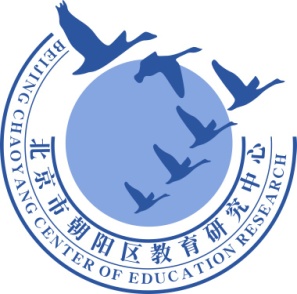 谢谢您的观看
北京市朝阳区教育研究中心  制作